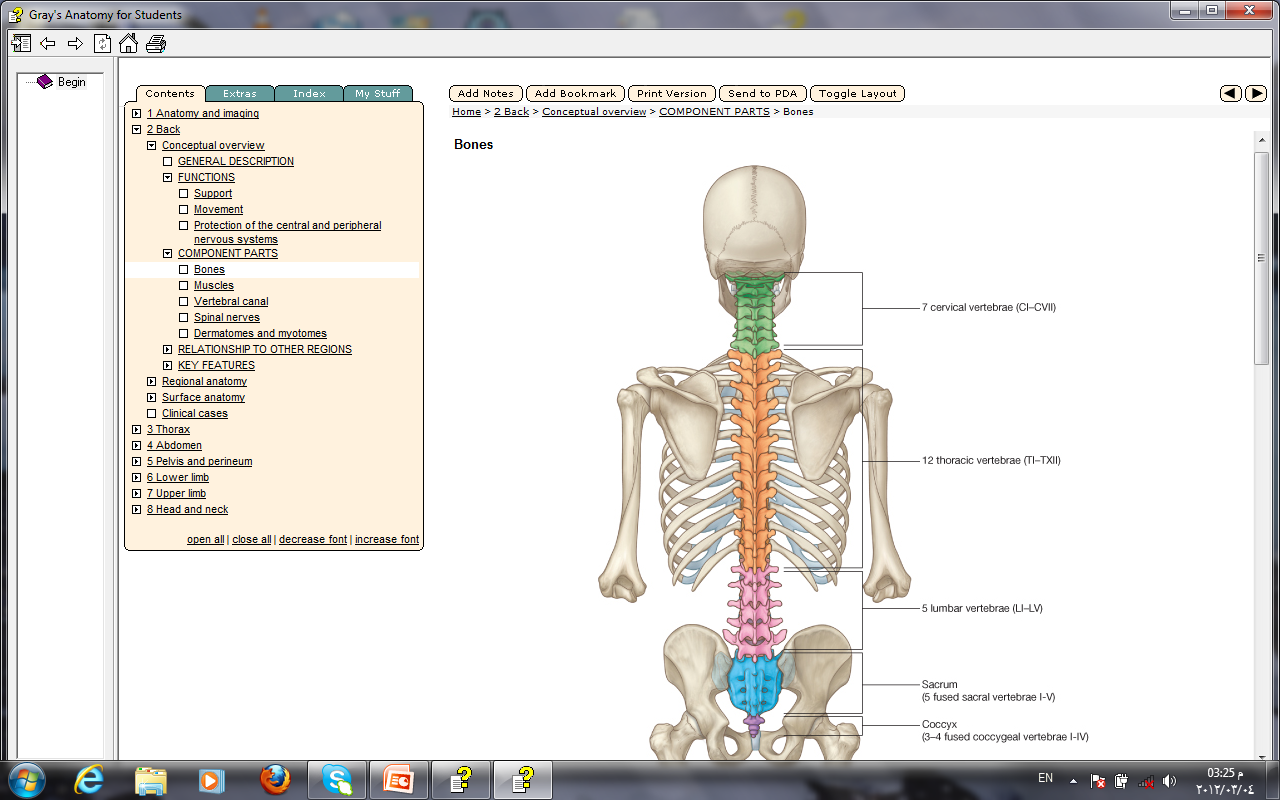 The Vertebral Column
7 cervical
Is composed of 33 vertebrae
12 thoracic
5 sacral
 (fused to form the sacrum)
5 lumbar
4 coccygeal 
(the lower 3 are commonly fused)
A typical vertebra consists of:
 1-a rounded body anteriorly 
2-a vertebral arch posteriorly. 
They enclose a space called 
The vertebral foramen
 through which run the spinal cord and its coverings
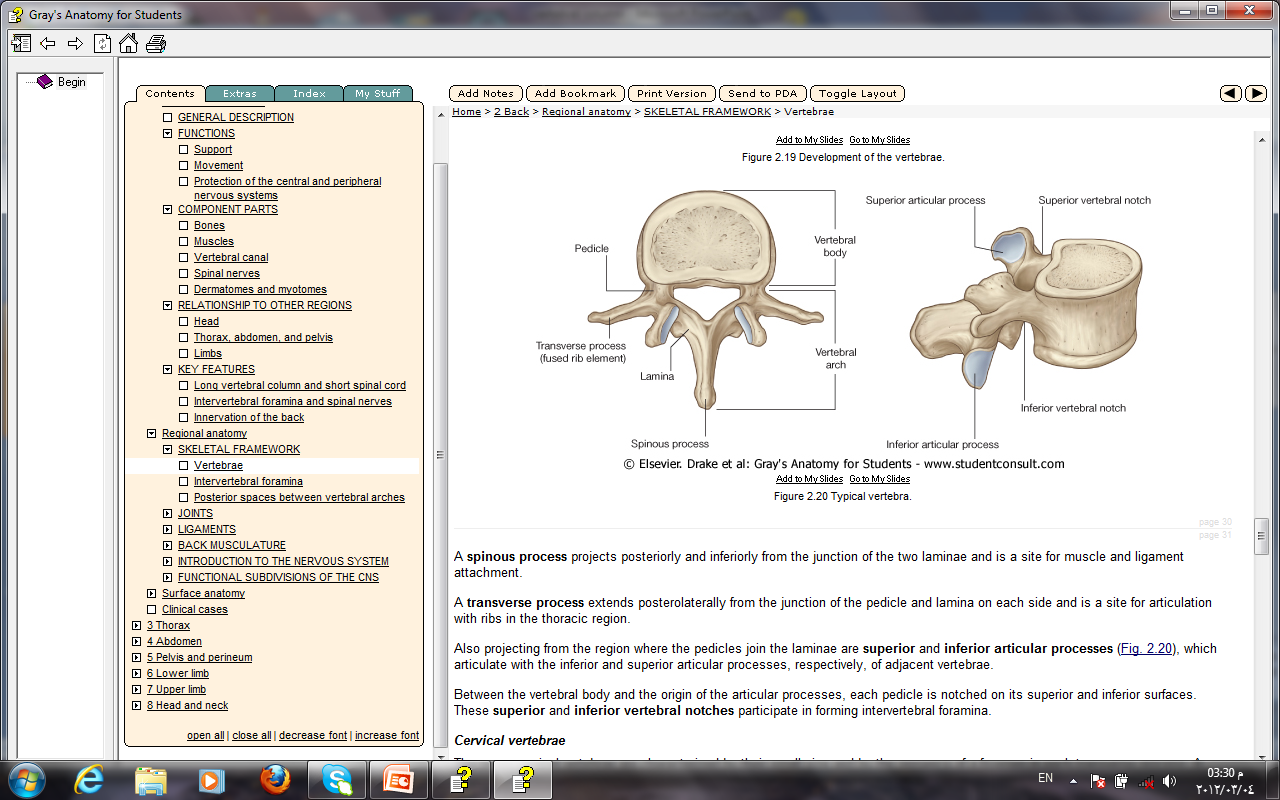 The vertebral arch gives rise to seven processes:
a-One spinous
b-Two transverse
c- Four articular
The spinous process is directed posteriorly
 from the junction of the two laminae.
The transverse processes are directed laterally 
from the junction of the laminae and the pedicles
The articular processes are vertically arranged and consist of:
Two superior & Two inferior processes
 They arise from the junction of the laminae and the pedicles
.
The pedicles 
are notched on their 
upper and lower borders
Forming
 the superior and inferior
 vertebral notches.
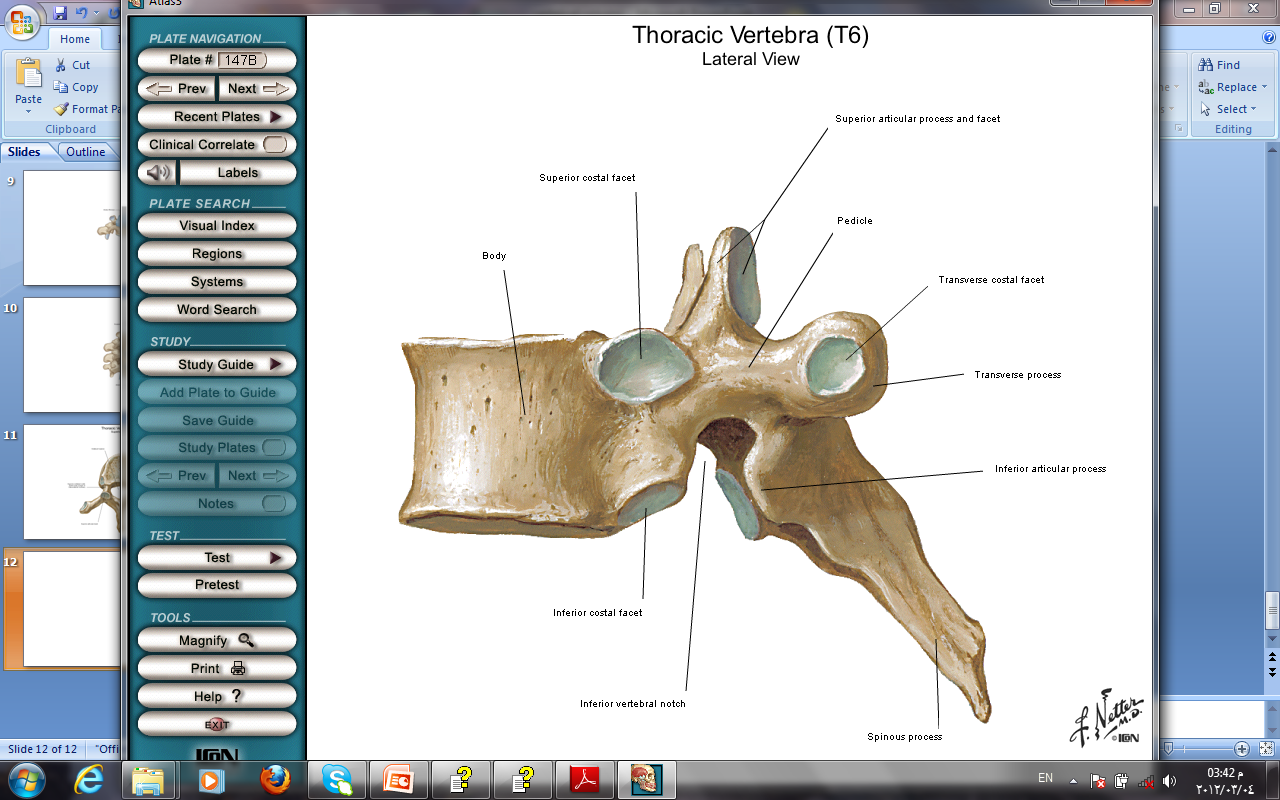 On each side
the superior notch of one vertebra and the inferior notch of an adjacent vertebra together form an intervertebral foramen.
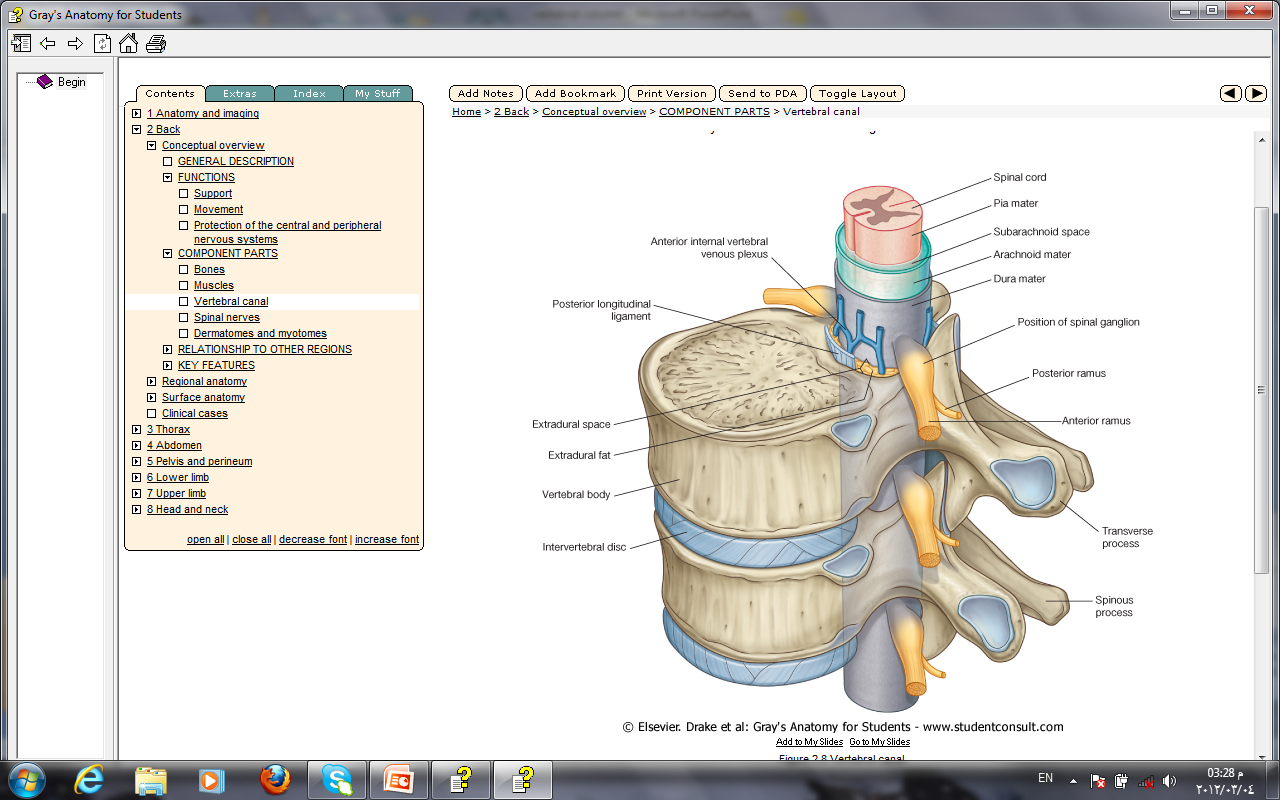 These foramina, in an articulated skeleton, serve to transmit the spinal nerves and blood vessels.
Characteristics of a Typical Cervical Vertebra
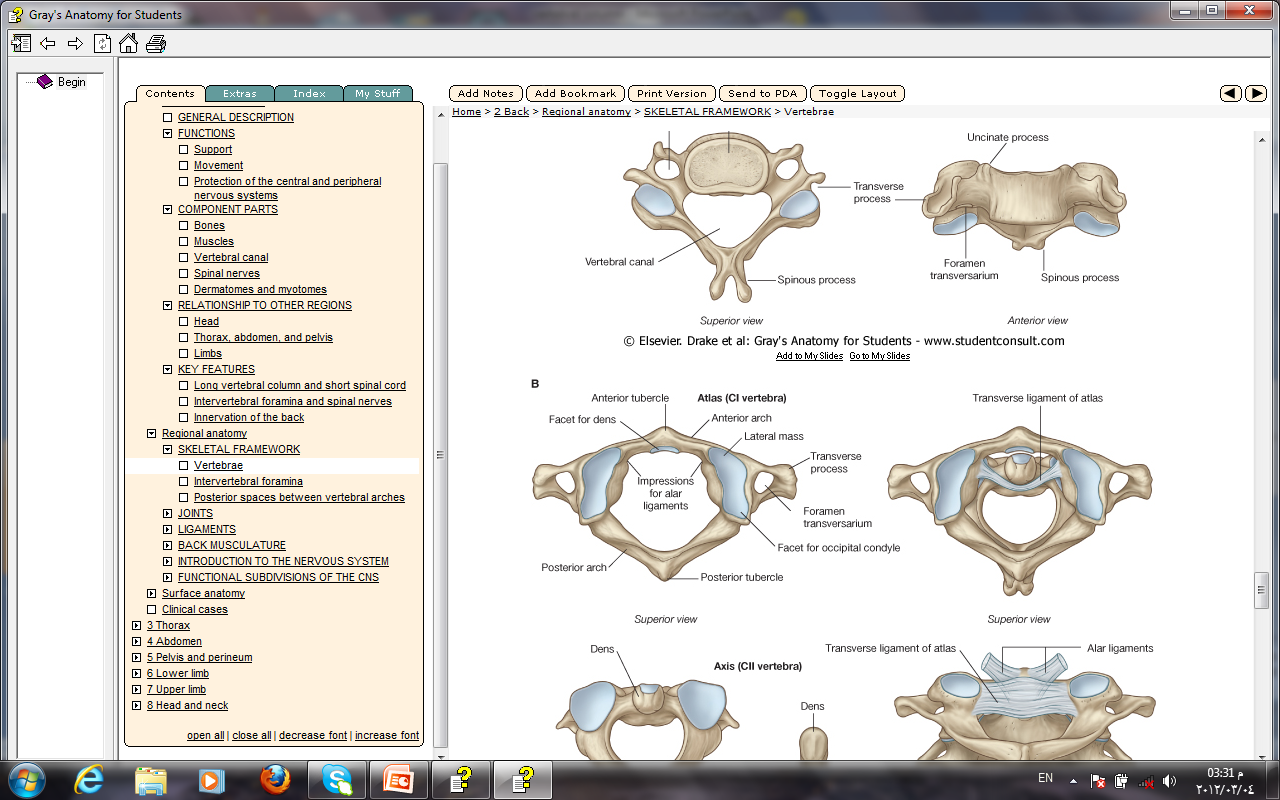 The transverse processes possess
 a foramen transversarium 
for the passage of the vertebral artery and veins
 (note that the vertebral artery passes through the transverse processes C1 to 6 and not through C7).
The spines are small and bifid
The vertebral foramen is large and triangular
The first, second, and seventh cervical vertebrae are atypical.
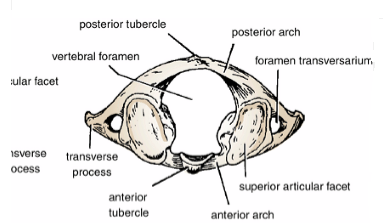 The first cervical vertebra
 THE  ATLAS 

does not possess a body or a spinous process

 It has an anterior and posterior arch

It has a lateral mass on each side with articular surfaces on its upper surface for articulation with the occipital condyles
 (atlanto-occipital joints)
 and articular surfaces on its lower surface 
for articulation with the axis
 (atlantoaxial joints)
Characteristics of the Atypical Cervical Vertebrae
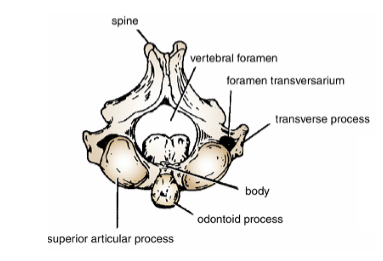 The second cervical vertebra
The  AXIS 
has a odontoid process that projects from the superior surface of the body 
(representing the body of the atlas that has fused with the body of the axis).
The seventh cervical vertebra
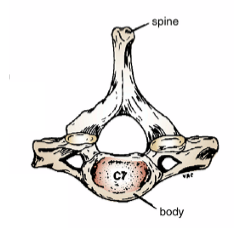 or vertebra prominens
 is so named because it has the longest spinous process, 
and the process is not bifid. 
The transverse process is large, 
but the foramen transversarium is small and
 transmits the vertebral vein
Characteristics of a Typical Thoracic Vertebra
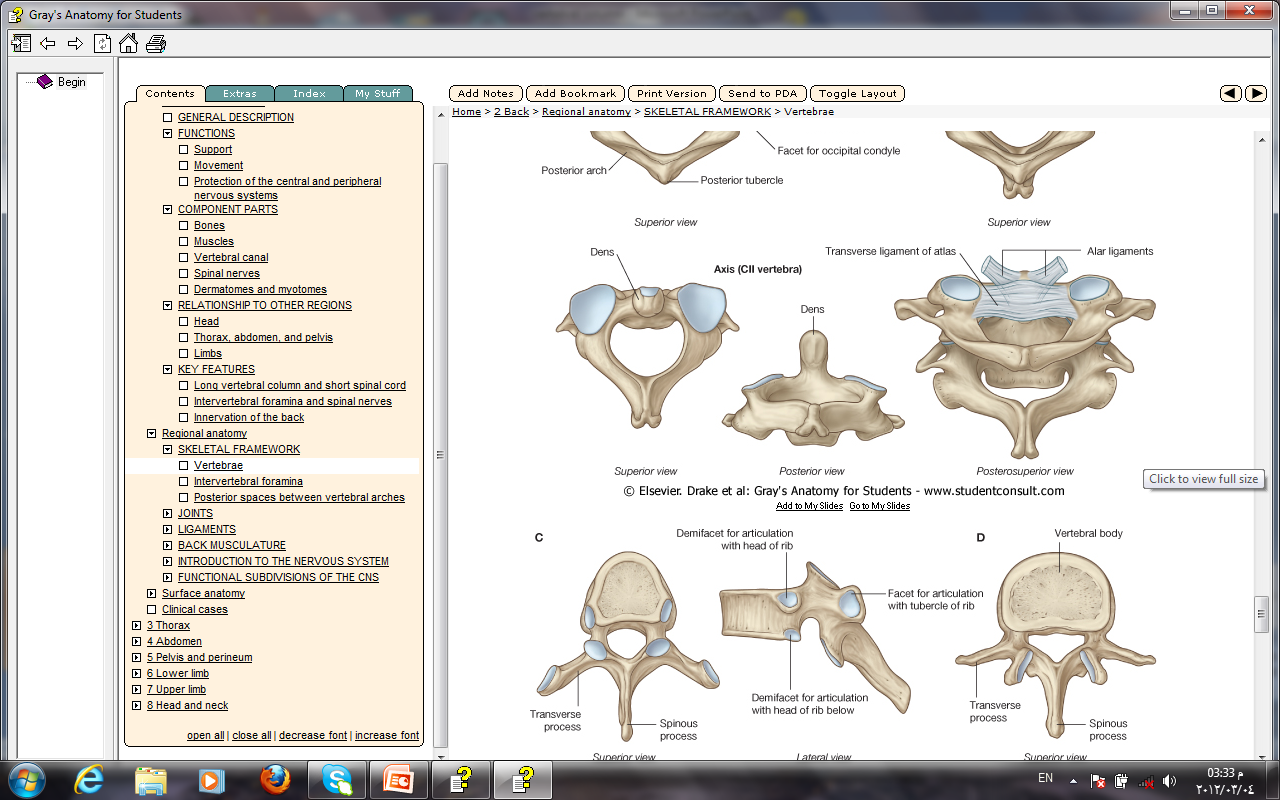 The body is  heart shaped

The vertebral foramen is small and circular

The spines are long and inclined downward

Costal facets are present on the sides of the bodies for articulation with the heads of the ribs

Costal facets are present on the transverse processes for articulation with the tubercles of the ribs
 (T11 and 12 have no facets on the transverse processes)
Characteristics of a Typical Lumbar Vertebra
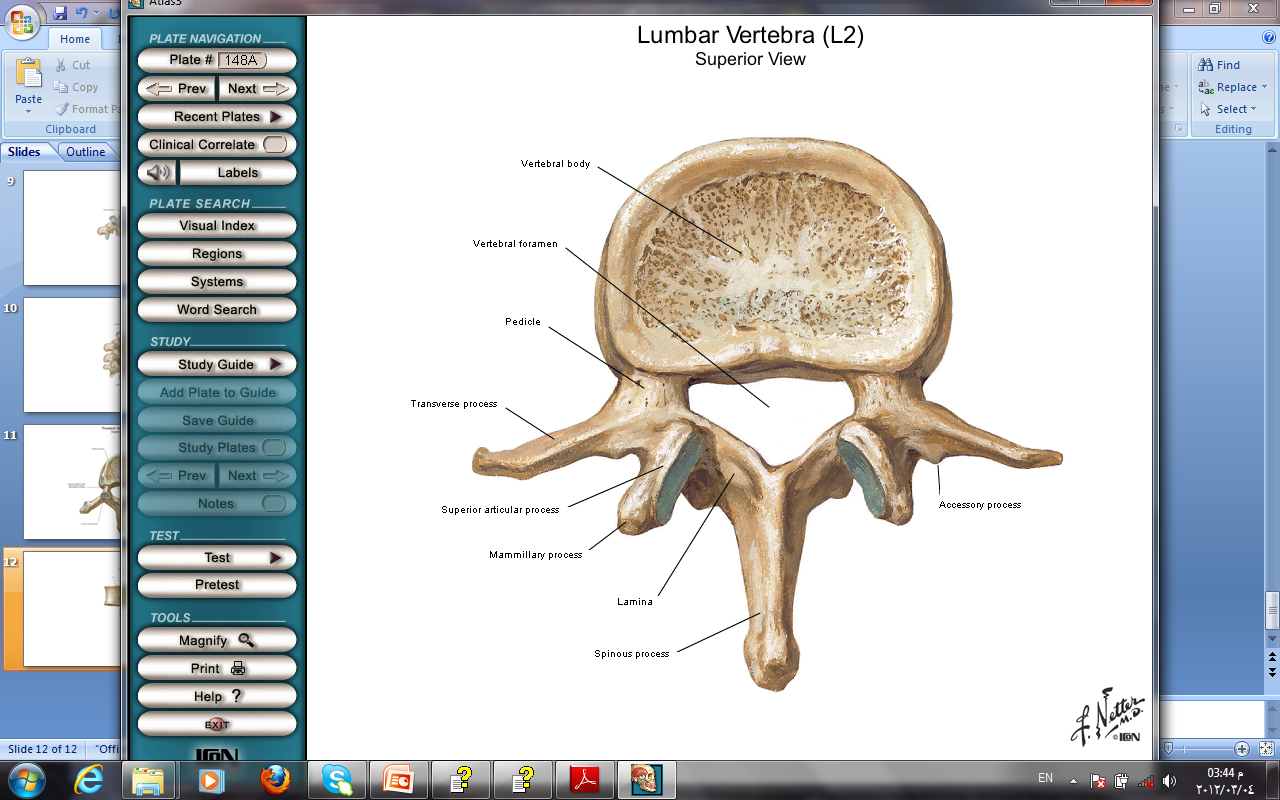 The body is large and kidney shaped


 The laminae are thick

 The vertebral foramina are triangular.

The transverse processes are long and slender.

The spinous processes are short, flat, and quadrangular and project backward.

The articular surfaces of the superior articular processes face medially, and those of the inferior articular processes face laterally.
The sacrum
consists of five rudimentary vertebrae fused together
Articulations
1-The upper border, or base, of the bone articulates with 
the fifth lumbar vertebra
2-The narrow inferior border articulates with the coccyx. 
3-Laterally, the sacrum articulates with the two iliac bones to form the sacroiliac joints 
 The anterior and upper margin of the first sacral vertebra bulges forward and is known as
 the sacral promontory
The sacral promontory in the female is of considerable obstetric importance and is used when measuring the size of the pelvis.

The laminae of the fifth sacral vertebra, and sometimes those of the fourth also, fail to meet in the midline, forming THE SACRAL HIATUS 

The anterior and posterior surfaces of the sacrum each have four foramina on each side for the passage of the anterior and posterior rami of the sacral nerves
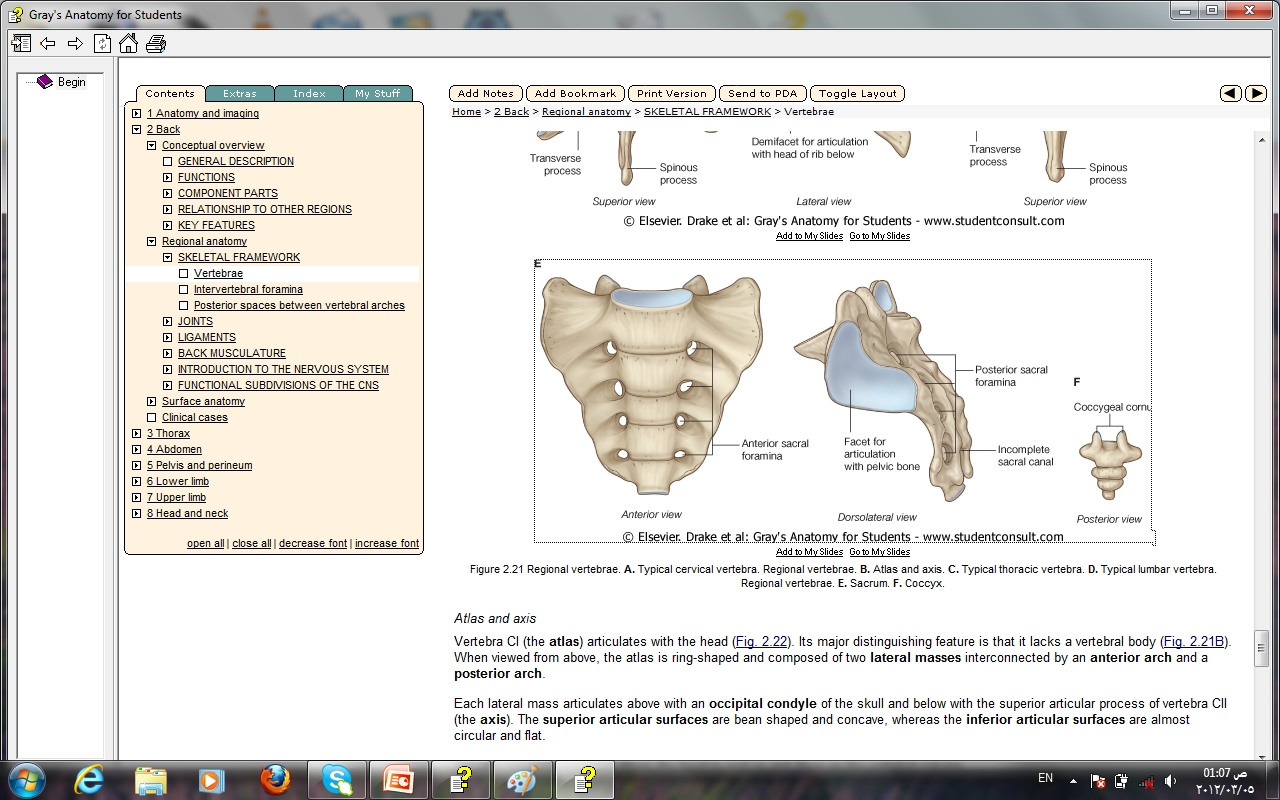 COCCYX
The coccyx consists of four vertebrae fused together to form a single, small triangular bone that articulates at its base with the lower end of the sacrum 
The first coccygeal vertebra is usually not fused or is incompletely fused with the second vertebra.
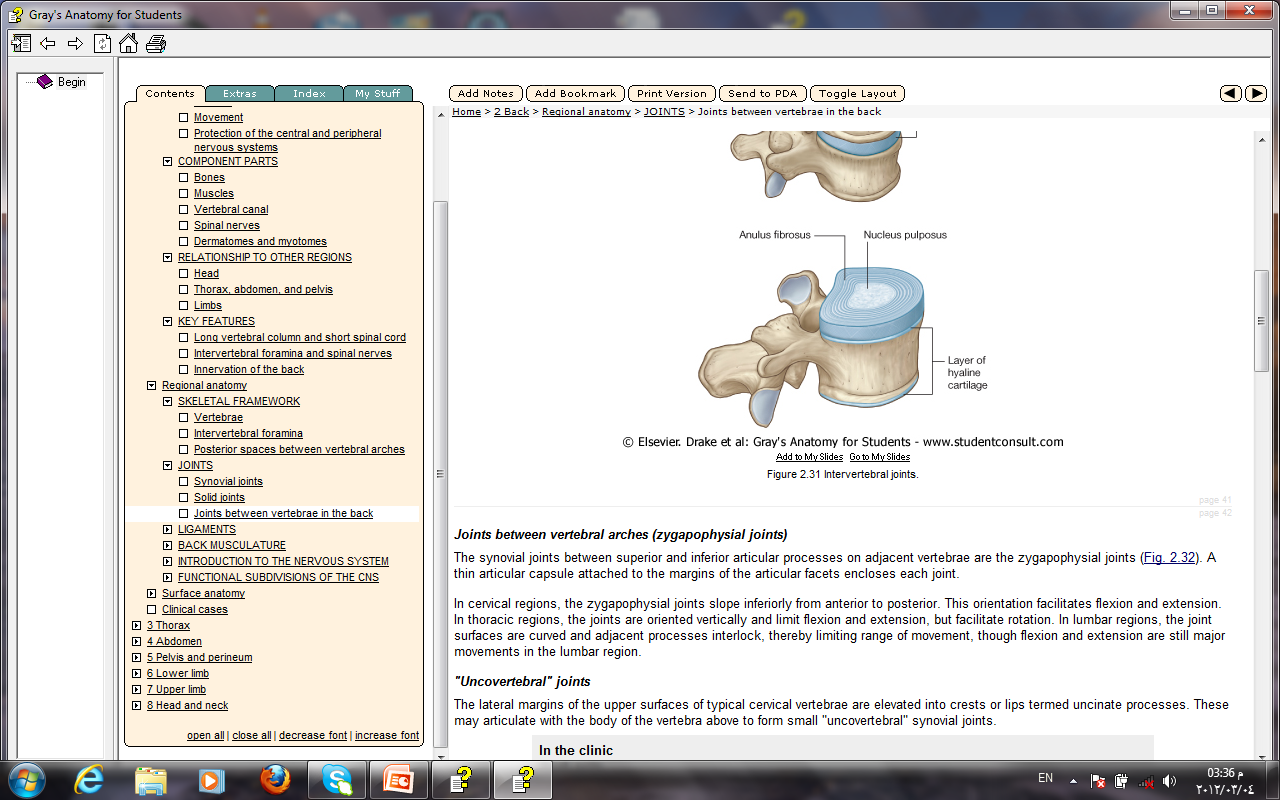 Intervertebral Discs
Their physical characteristics permit them to serve as shock absorbers when the load on the vertebral column is suddenly increased, as when one is jumping from a height. 
Their elasticity allows the rigid vertebrae to move one on the other.
 Unfortunately, their resilience is gradually lost with advancing age.
Each disc consists of a peripheral part, the anulus fibrosus, and a central part, the nucleus pulposus
The anulus fibrosus is composed of FIBROCARTILAGE, in which the collagen fibers are arranged in concentric layers or sheets.
The nucleus pulposus in children and adolescents is an ovoid mass of gelatinous material containing a large amount of water, a small number of collagen fibers, and a few cartilage cells. 
It is normally under pressure and situated slightly nearer to the posterior than to the anterior margin of the disc.
The pressure developed in the
nucleus pulposus may be great enough to rupture the surrounding fibrocartilage
(annulus fibrosus). 
If this occurs, the nucleus pulposus
may herniate (protrude) posteriorly or into one of the adjacent vertebral
bodies 
This condition is called a herniated
(slipped) disc?!
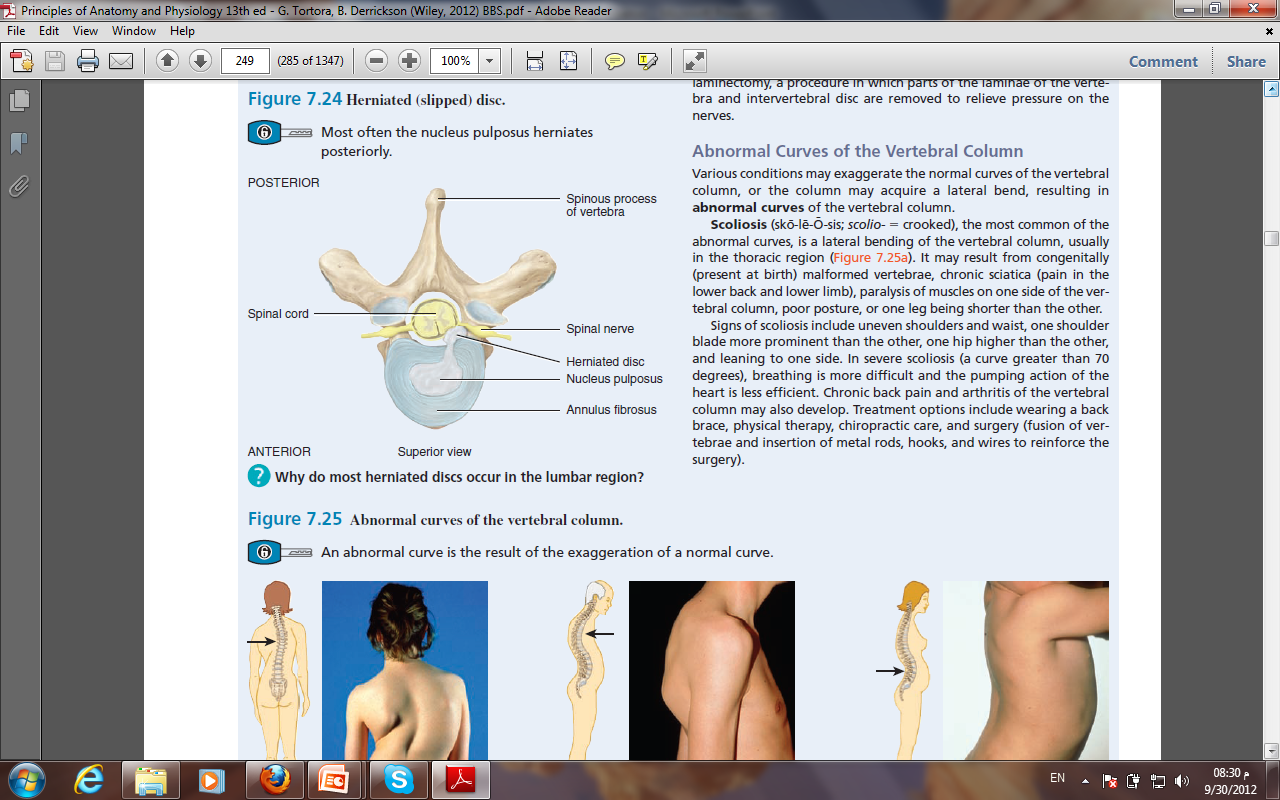 The disc usually slips posteriorly toward the
spinal cord and spinal nerves. 
This movement exerts pressure on the
spinal nerves, causing 
local weakness and acute pain
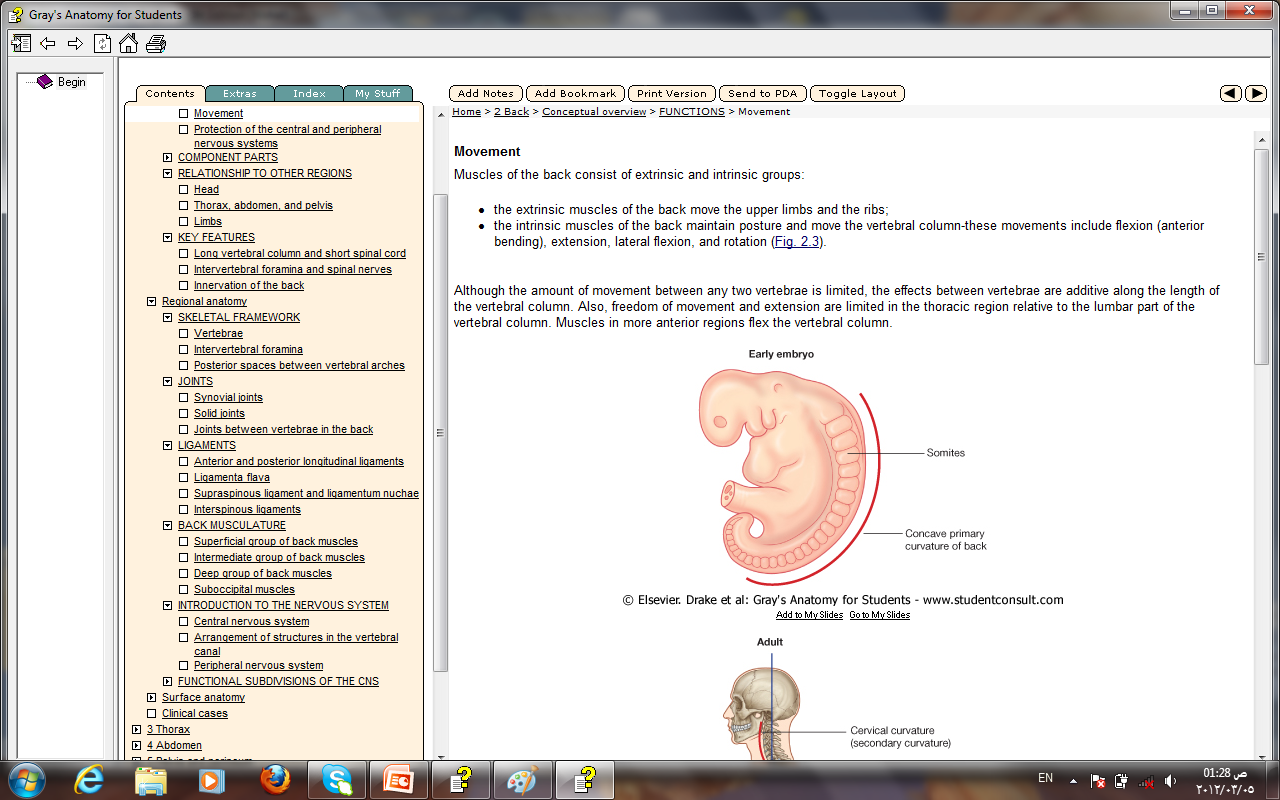 Curves of the Vertebral Column
Curves in the Sagittal Plane
In the fetus,
 the vertebral column has one continuous anterior concavity
After birth,
 when the child becomes able to raise his or her head and keep it poised on the vertebral column,
 the cervical part of the vertebral column becomes concave posteriorly
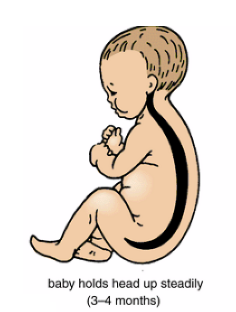 Toward the end of the first year,
 when the child begins 
to stand upright
the lumbar part of the vertebral column becomes concave posteriorly.
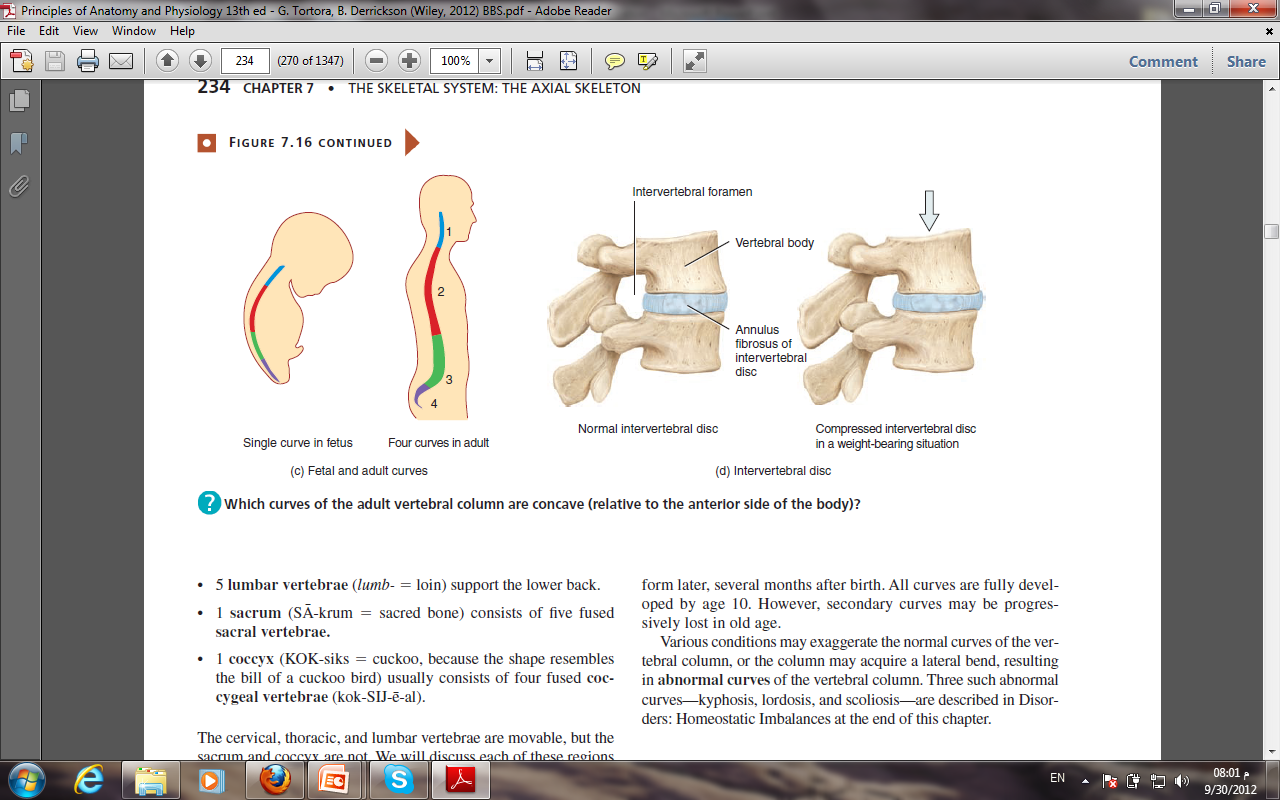 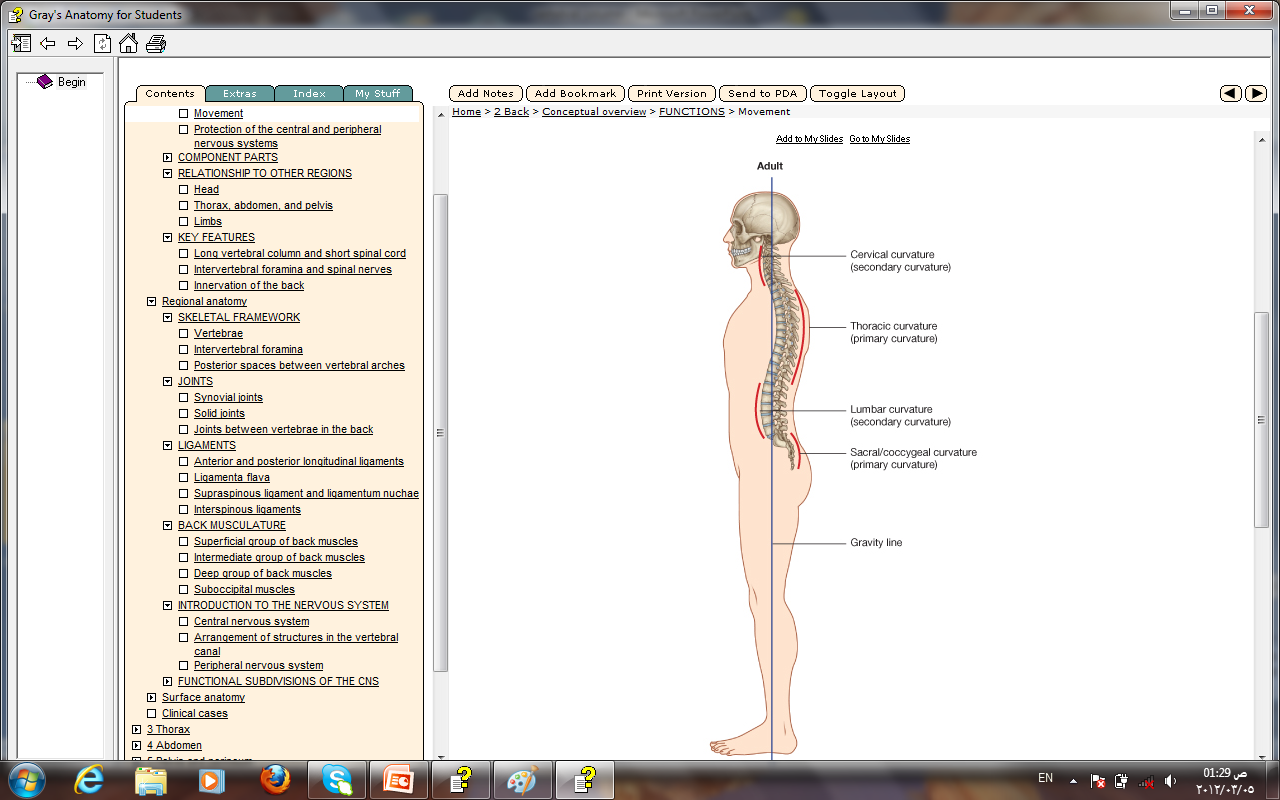 The development of these secondary curves is largely caused by modification in the shape of the intervertebral discs.
In the adult in the standing position  the vertebral column therefore exhibits in the sagittal plane the following regional curves:
CERVICAL, posterior concavity
 THORACIC, posterior convexity 
LUMBAR, posterior concavity
 SACRAL, posterior convexity 
.
Abnormal Curves of the Vertebral Column
Kyphosis is an exaggeration in the sagittal curvature present in the thoracic part of the vertebral column. 
It can be caused by muscular weakness or by structural changes in the vertebral bodies or by intervertebral discs.
Lordosis is an exaggeration
 in the sagittal curvature present in the lumbar region.
 Lordosis may be caused by an increase in the weight of the abdominal contents, as with the gravid uterus or a large ovarian tumor
Scoliosis is a lateral deviation of the vertebral column. This is most commonly found in the thoracic region and may be caused by muscular or vertebral defects
Abnormal Curves of the Vertebral Column
Various conditions may exaggerate the normal curves of the vertebral column, or the column may acquire a lateral bend, resulting in abnormal curves of the vertebral column.
Scoliosis :
the most common of the abnormal curves is a lateral bending of the vertebral column ,usually in the thoracic region
Lordosis :bent backward 
is an increase in the lumbar curve of the vertebral column
Kyphosis :(hump)
Is an increase in the thoracic curve of the vertebral column
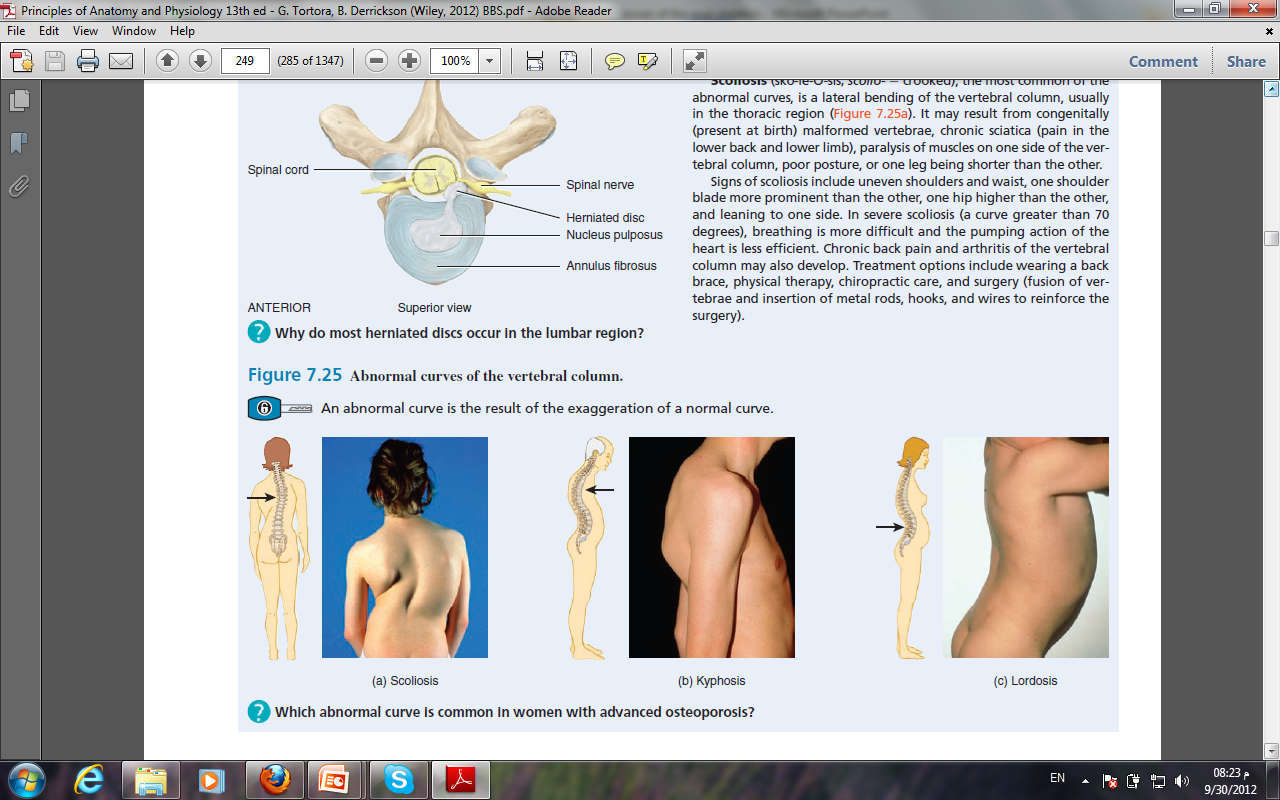 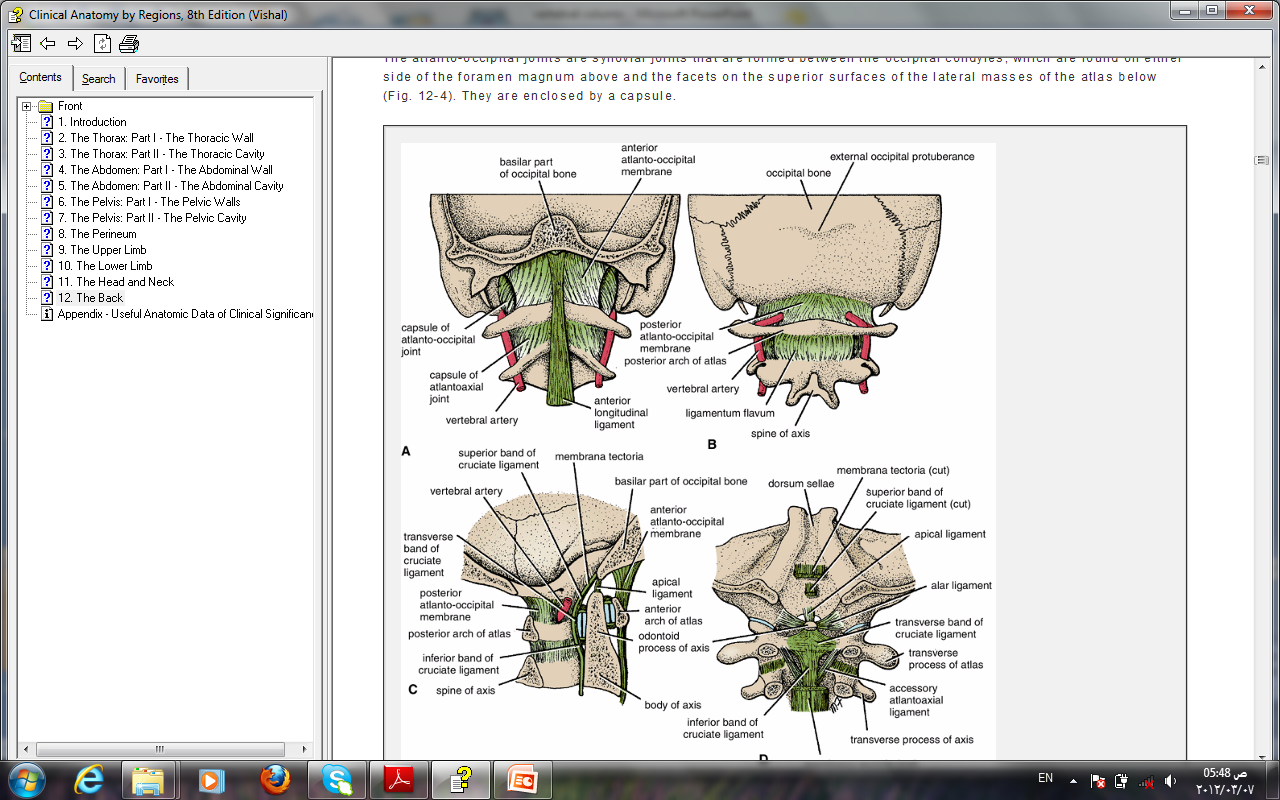 Joints of the Vertebral Column
Atlanto-Occipital Joints
The atlanto-occipital joints are synovial joints that are formed between
 the occipital condyles, above
the facets on the superior surfaces of the lateral masses of the atlas. They are enclosed by a capsule.
Ligaments
Anterior atlanto-occipital membrane 
Posterior atlanto-occipital membrane
Movements
Flexion, extension, and lateral flexion. No rotation is possible
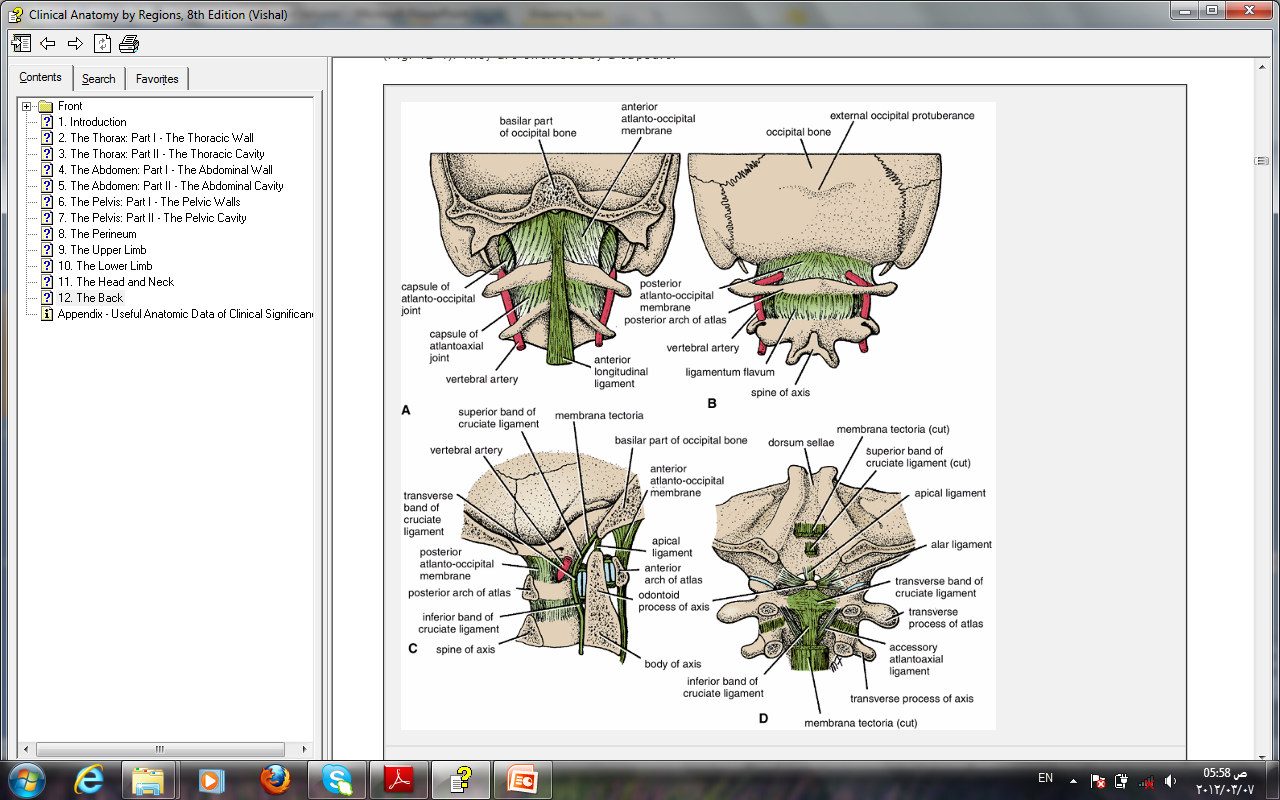 Atlantoaxial Joints
The atlantoaxial joints are three synovial joints:
 one is between
 the odontoid processand the anterior arch of the atlas
 the other two are between the lateral masses of the bones 
The joints are enclosed by capsules.
Ligaments
Apical ligament: connects the apex of the odontoid process to the anterior margin of the foramen magnum.
Alar ligaments:
Cruciate ligament: This ligament consists of a transverse part and a vertical part.
Membrana tectoria: This is an upward continuation of the posterior longitudinal ligament. 
Movements
There can be extensive rotation of the atlas and thus of the head on the axis.
Joints Between Two Vertebral Bodies
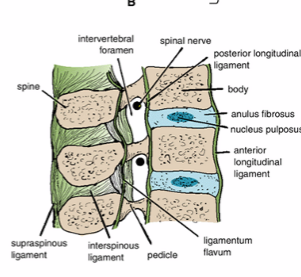 The upper and lower surfaces of the bodies of adjacent vertebrae are covered by thin plates of hyaline cartilage. Sandwiched between the plates of hyaline cartilage is an intervertebral disc of fibrocartilage 
The collagen fibers of the disc strongly unite the bodies of the two vertebrae.
Ligaments
The anterior and posterior longitudinal ligaments
 run as continuous bands down the anterior and posterior surfaces of the vertebral column from the skull to the sacrum 
The anterior ligament is wide and is strongly attached to the front and sides of the vertebral bodies and to the intervertebral discs. The posterior ligament is weak and narrow and is attached to the posterior borders of the discs. These ligaments hold the vertebrae firmly together but at the same time permit a small amount of movement to take place between them.
Joints Between Two Vertebral Arches
The joints between two vertebral arches consist of synovial joints between 
the superior and inferior articular processes of adjacent vertebrae 
The articular facets are covered with hyaline cartilage, and the joints are surrounded by a capsular ligament.
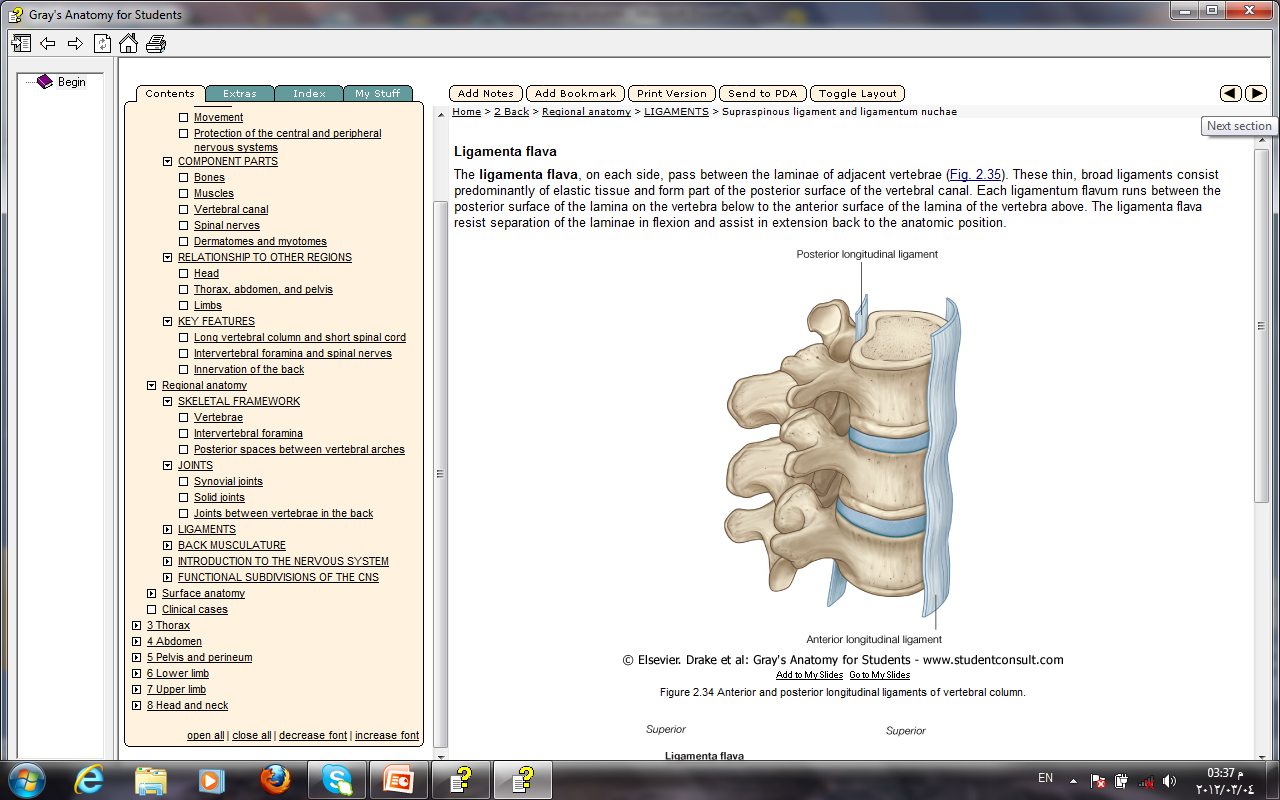 Ligaments
1-Supraspinous ligament:
This runs between the tips of adjacent spines.
2-Interspinous ligament:
This connects adjacent spines.
3-Intertransverse ligaments: 
These run between adjacent transverse processes.
5-Ligamentum flavum: 
This connects the laminae of adjacent vertebrae.
In the cervical region, 
the supraspinous and interspinous ligaments 
are greatly thickened to form
 the strong ligamentum nuchae. 
The latter extends from the spine of the seventh cervical vertebra to the external occipital protuberance of the skull
Nerve Supply of Vertebral Joints
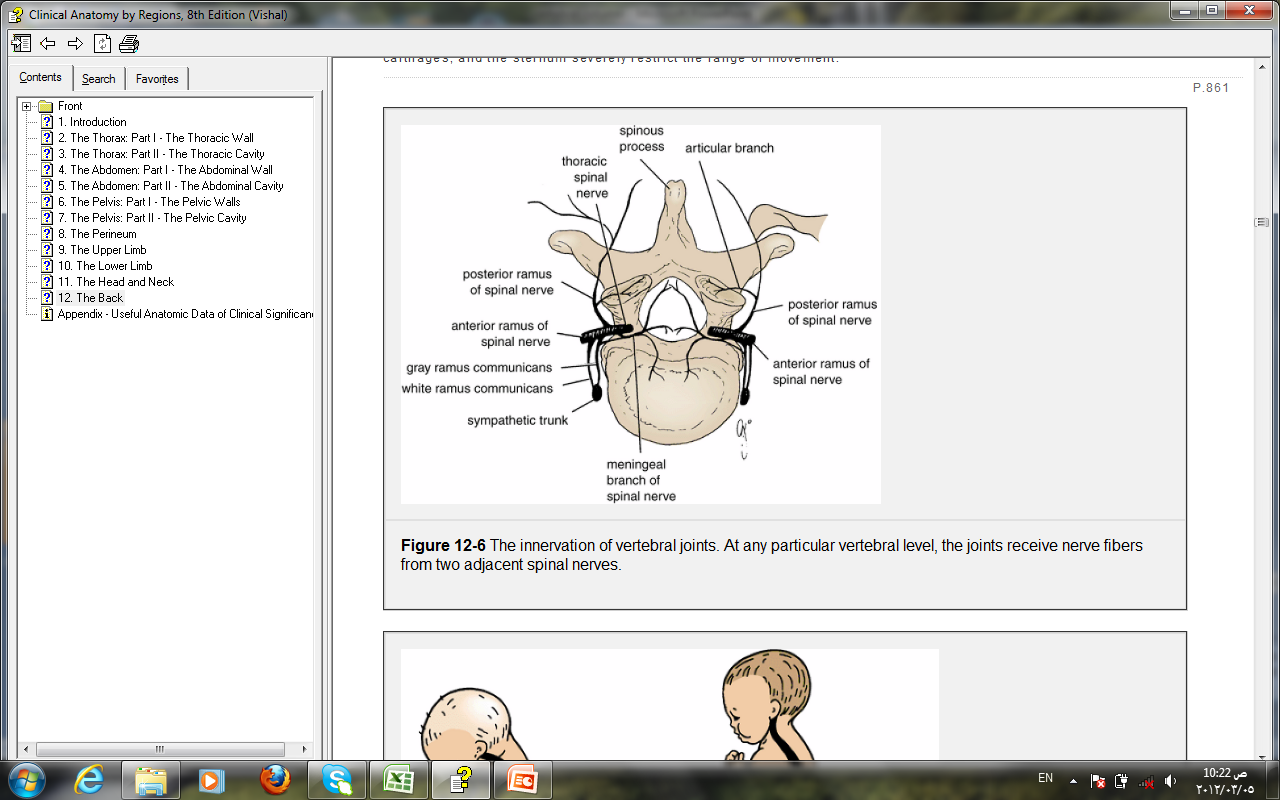 The joints between the vertebral bodies are innervated by 
the small meningeal branches of each spinal nerve 
The nerve arises from the spinal nerve as it exits from the intervertebral foramen.
 It then re-enters the vertebral canal through the intervertebral foramen and supplies the meninges, ligaments, and intervertebral discs. 
The joints between the articular processes are innervated by branches from the posterior rami of the spinal nerves
Read only
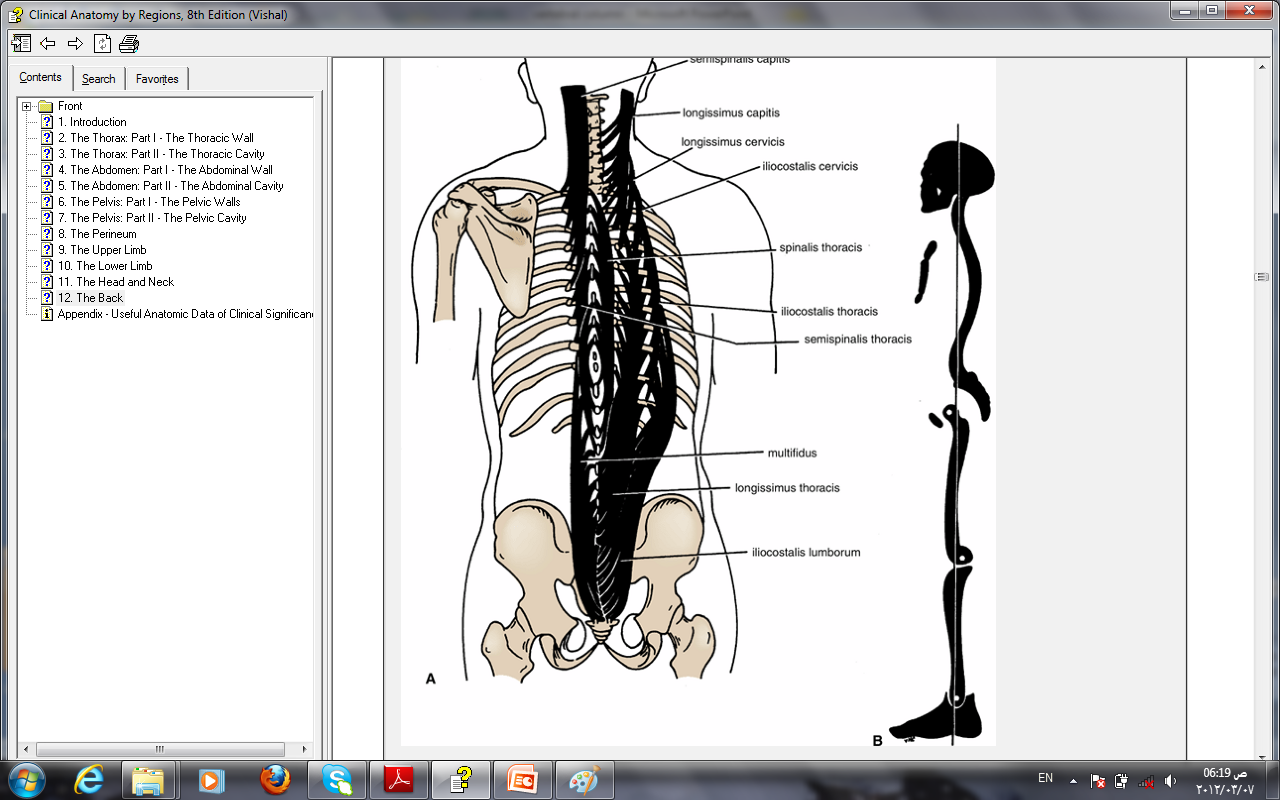 Muscles of the Back
The muscles of the back may be divided into three groups:
1-The superficial muscles: connected with the shoulder girdle. 
2-The intermediate muscles: involved with movements of the thoracic cage.
3-The deep muscles or postvertebral muscles belonging to the vertebral column
Deep Muscles of the Back (Postvertebral Muscles)
In the standing position, 
the line of gravity passes through the odontoid process of the axis,
 behind the centers of the hip joints,
 and in front of the knee and ankle joints
thus, greater part of the body weight falls
 in front of the vertebral column. 
It is, therefore, not surprising to find that the postvertebral muscles of the back are well developed in humans.
The postural tone of these muscles is the major factor responsible for the maintenance of the normal curves of the vertebral column.
Superficial Vertically Running Muscles
Erector spinae muscle
Iliocostalis
Longissimus
spinalis
Intermediate Oblique Running Muscles
Transversospinalis:
SEMISPINALIS
MULTIFUDUS
ROTATORS
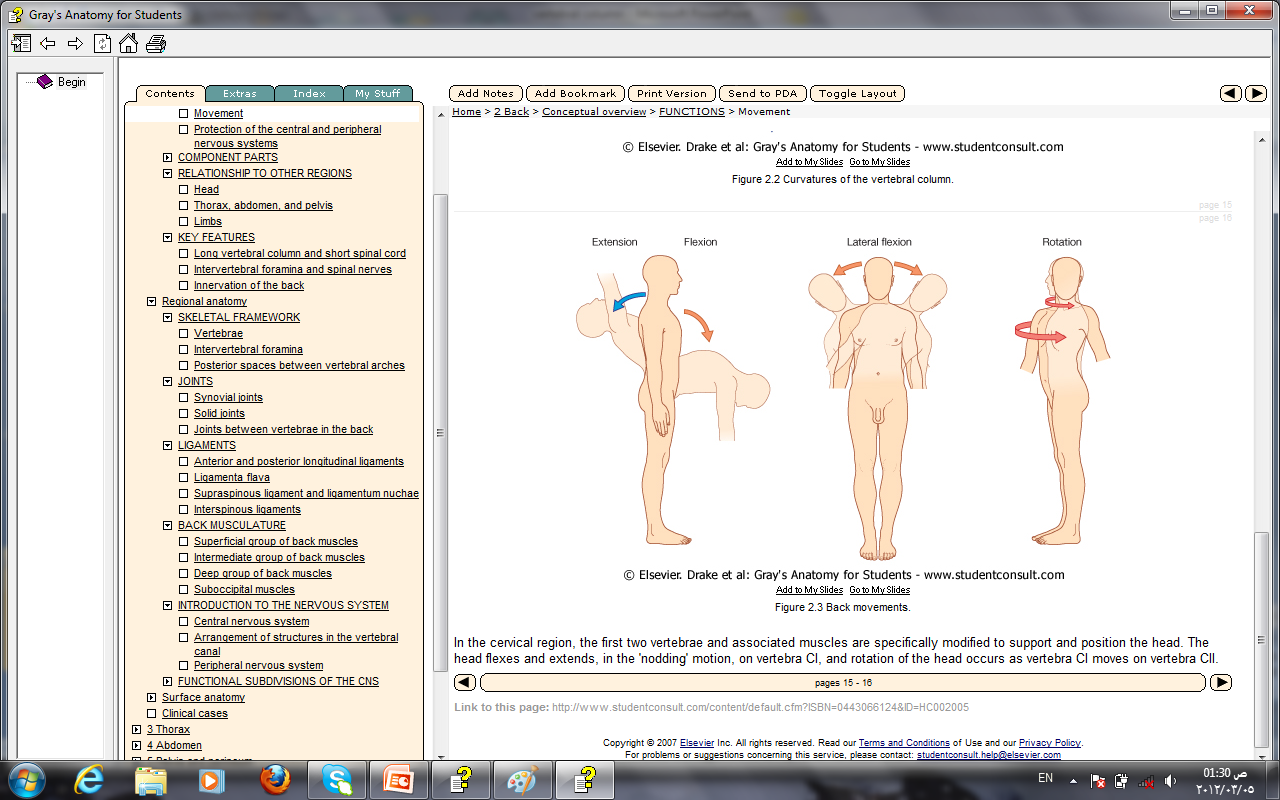 Vertebral column
movement
The following movements are possible: flexion, extension, lateral flexion, rotation, and circumduction.
Flexion is a forward movement
Extension is a backwardmovement
Both are extensive in the cervical and lumbar regions 
but restricted in the thoracic region.
Lateral flexion is the bending of the body to one or the other side. 
It is extensive in the cervical and lumbar regions but restricted in the thoracic region.

Rotation is a twisting of the vertebral column. This is least extensive in the lumbar region.

Circumduction is a combination of all these movements.